NECMETTİN ERBAKAN ÜNİVERSİTESİ 
MÜHENDİSLİK VE MİMARLIK FAKÜLTESİ
MAKİNE MÜHENDİSLİĞİ BÖLÜMÜ

PROJE BAŞLIĞI
ÖĞRENCİ İSİM SOYİSİM, DANIŞMAN İSİM SOYİSİM
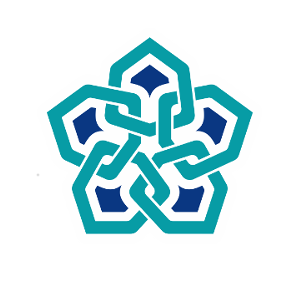 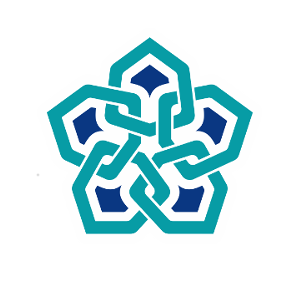 ÖZET
Özet kısmını uzun olmamak şartıyla yazın


.



MATERYAL VE METOD

Kullanılan yöntemler ve yapılan çalışma ile ilgili bilgiler
SONUÇLAR
Sonuçları şekiller, tablolar ve birkaç paragraf ile özetleyin
.
Şekil 1. ….
İki Seçenek
Seçenek 1
Seçenek 2
Seçenek 1 açıklama
Seçenek 2 açıklama
Sonuç
Sonuç a
Sonuç b
Sonuç c.
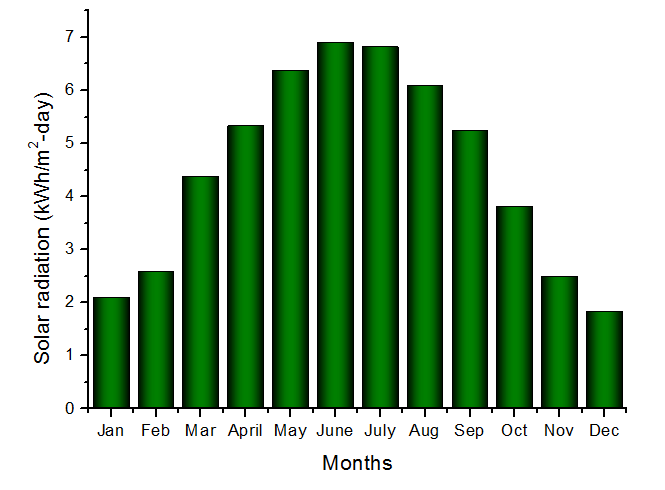 Şekil 3..
Şekil 2.
HANGİSİ?
TEŞEKKÜR
asd